Виртуальная экскурсия по Волжско-Камскому заповеднику
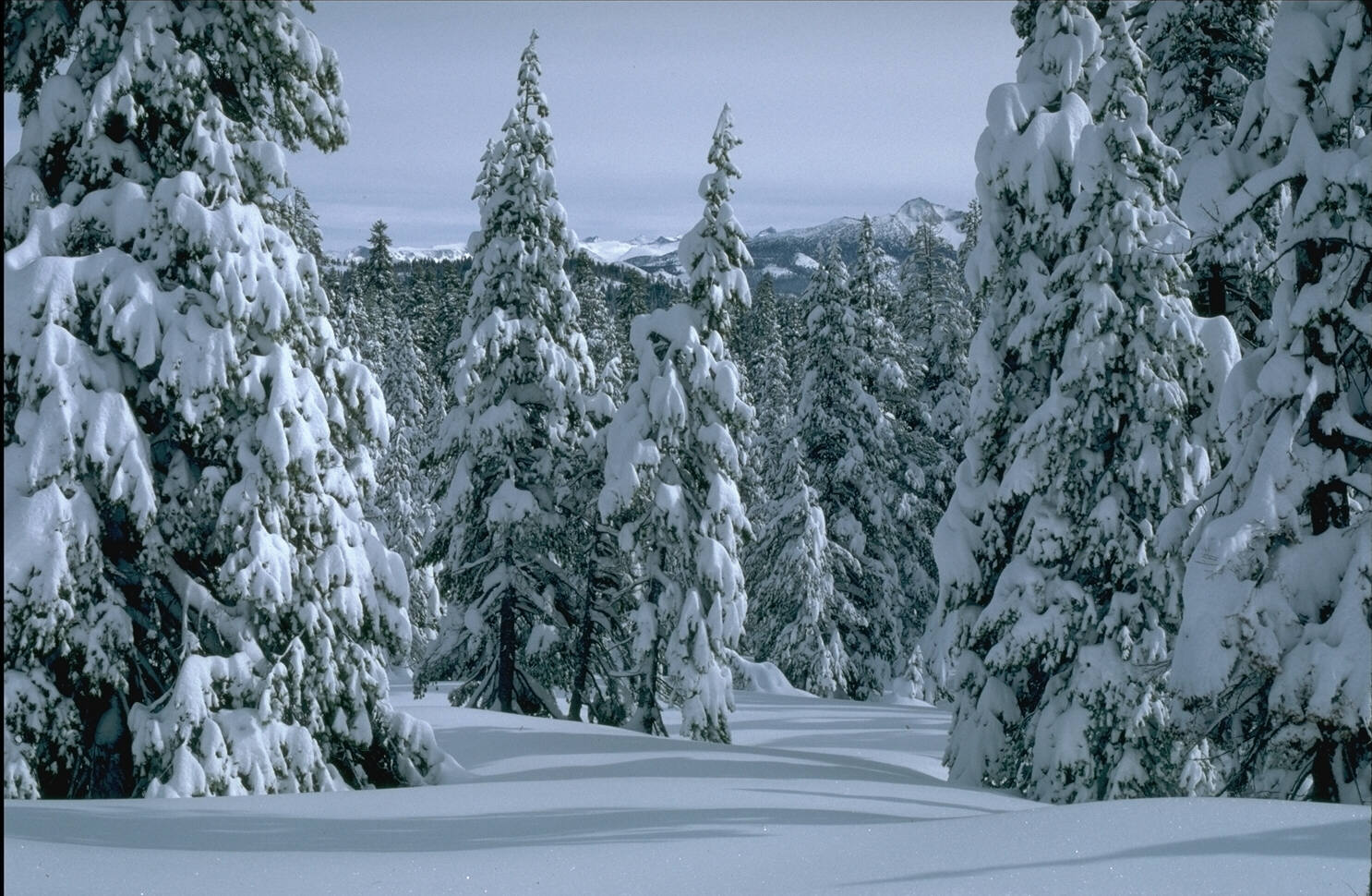 Заповедник – заповедное место, где оберегаются и сохраняются редкие и ценные растения, животные, уникальные участки природы, культурные ценности.
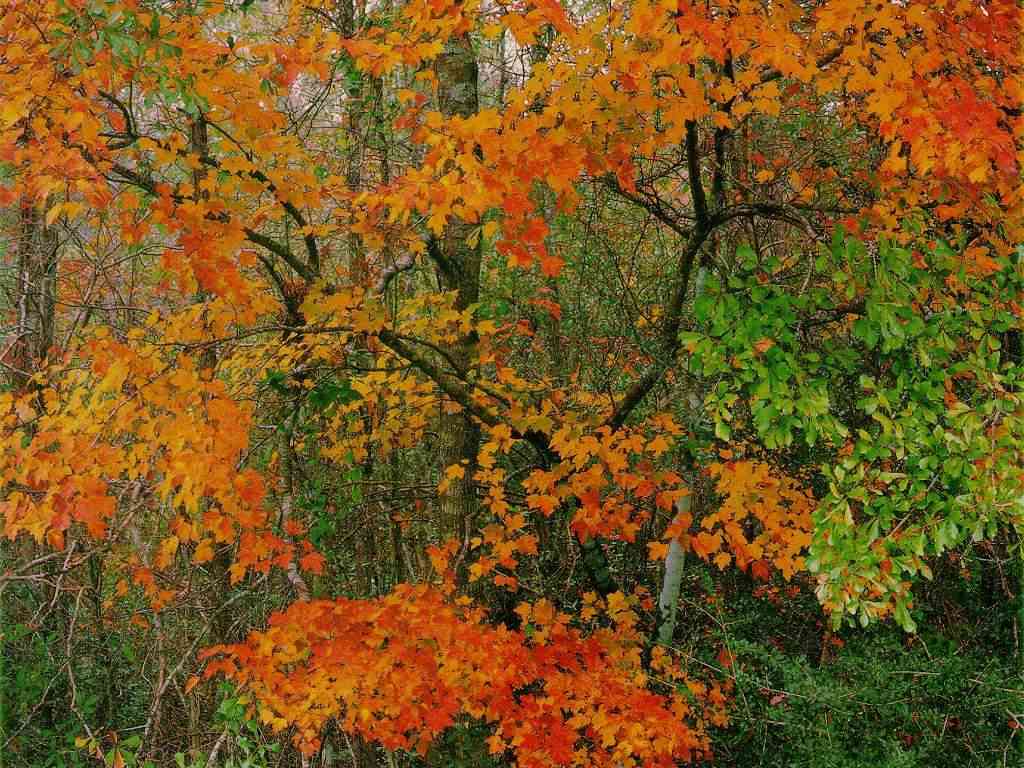 ВОЛЖСКО - КАМСКИЙ ЗАПОВЕДНИК
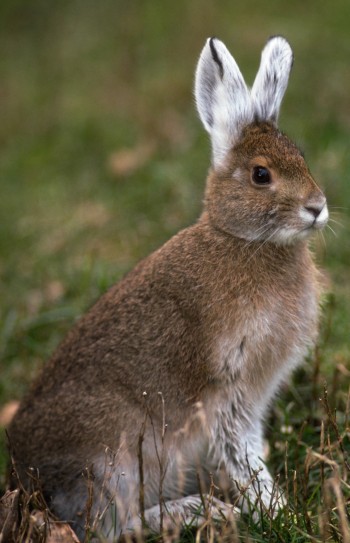 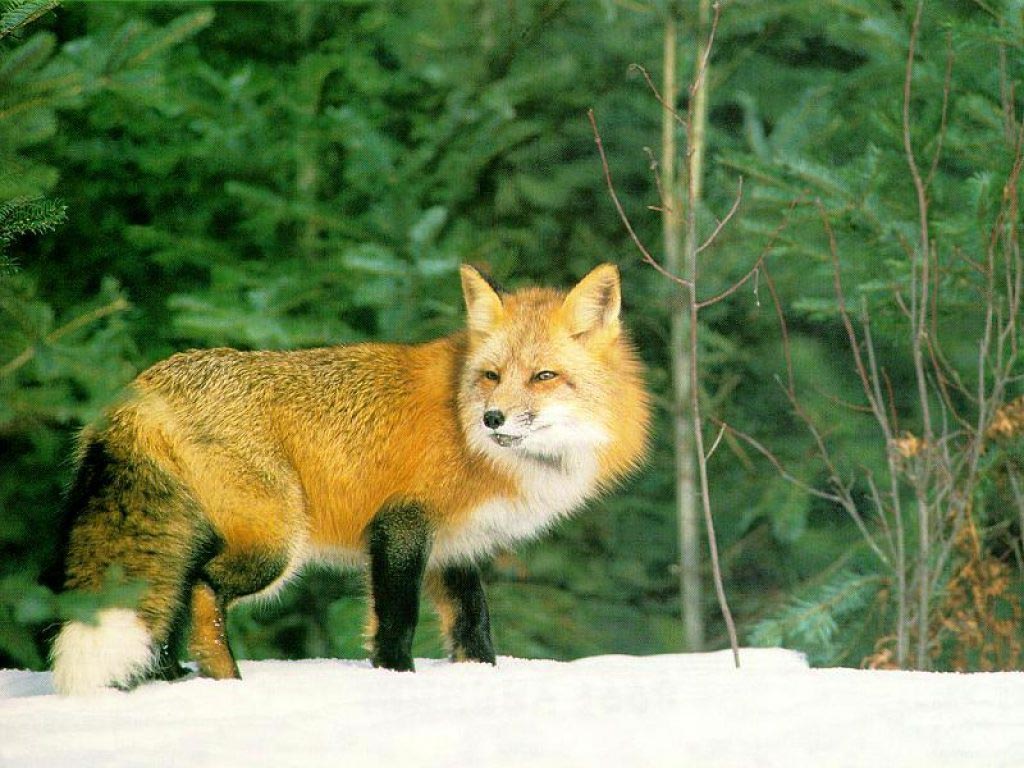 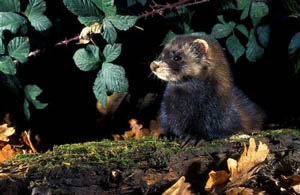 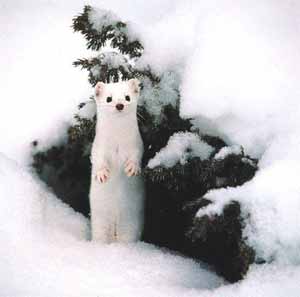 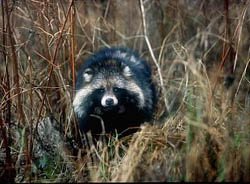 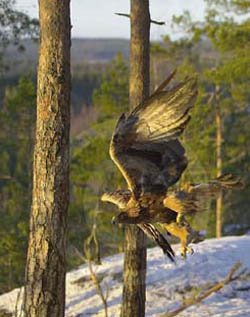 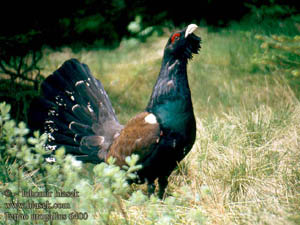 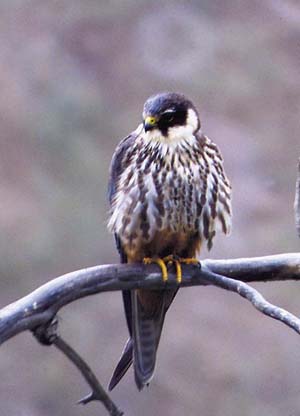 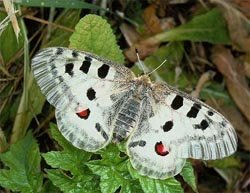 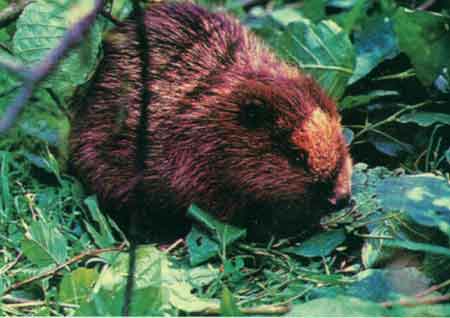 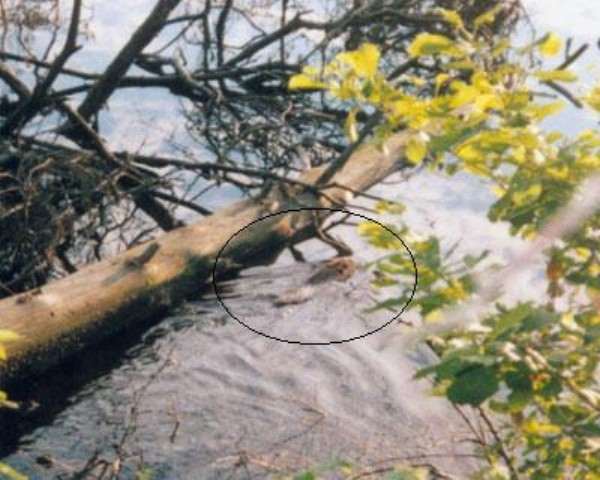 Дендрарий – ботанический сад, в котором с научно – опытными целями выращивают различные деревья и кустарники.
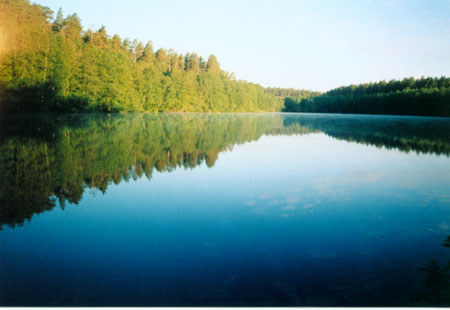 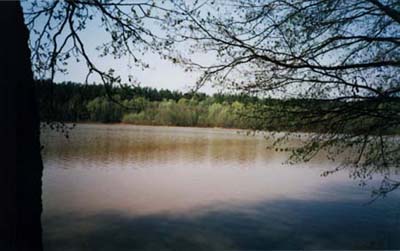